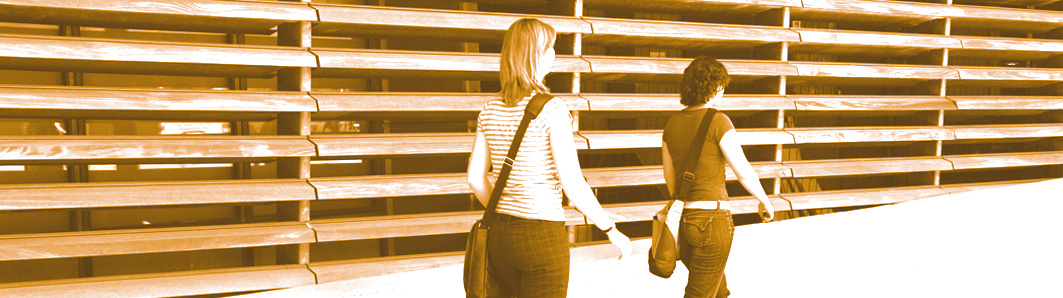 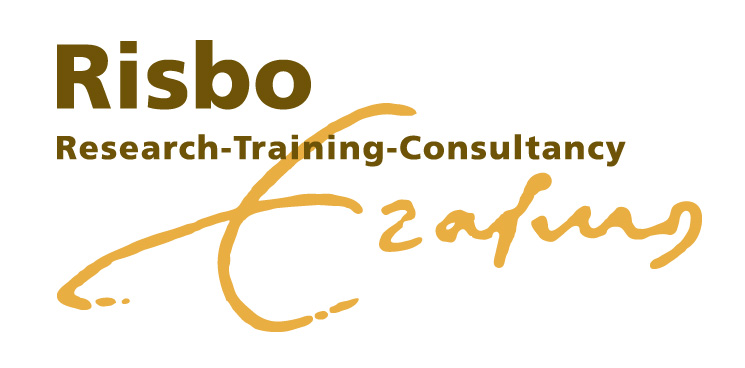 Impact of insufficient grades in a compensatory grading system on student progress
Dr. Gerard Baars
Drs. Paul van Wensveen
Ing. Peter Hermus
Background
In the last couple of years, all schools of Erasmus University Rotterdam have implemented Nominal= Normal (N=N)

Aim: to improve student success in the first year in order to start the second year without any study delay

Four measures in the first year:
Introduction of 60 ECTS as the minimum credit requirement for the first year
Limitation of the number of allowed re-examinations
Introduction of some sort of compensation of insufficient grades
Introduction of active learning

Compensation: within certain limitations students can compensate for insufficient grades with higher grades on other courses
Research questions
To what extent did students of cohort 2012 use the compensation regulation in the first year?

Did the group of students who used the compensation regulation earn significantly fewer credits after two years of study than the group of students who did not make use of the compensation regulation?
Use of the compensation regulation in the first year
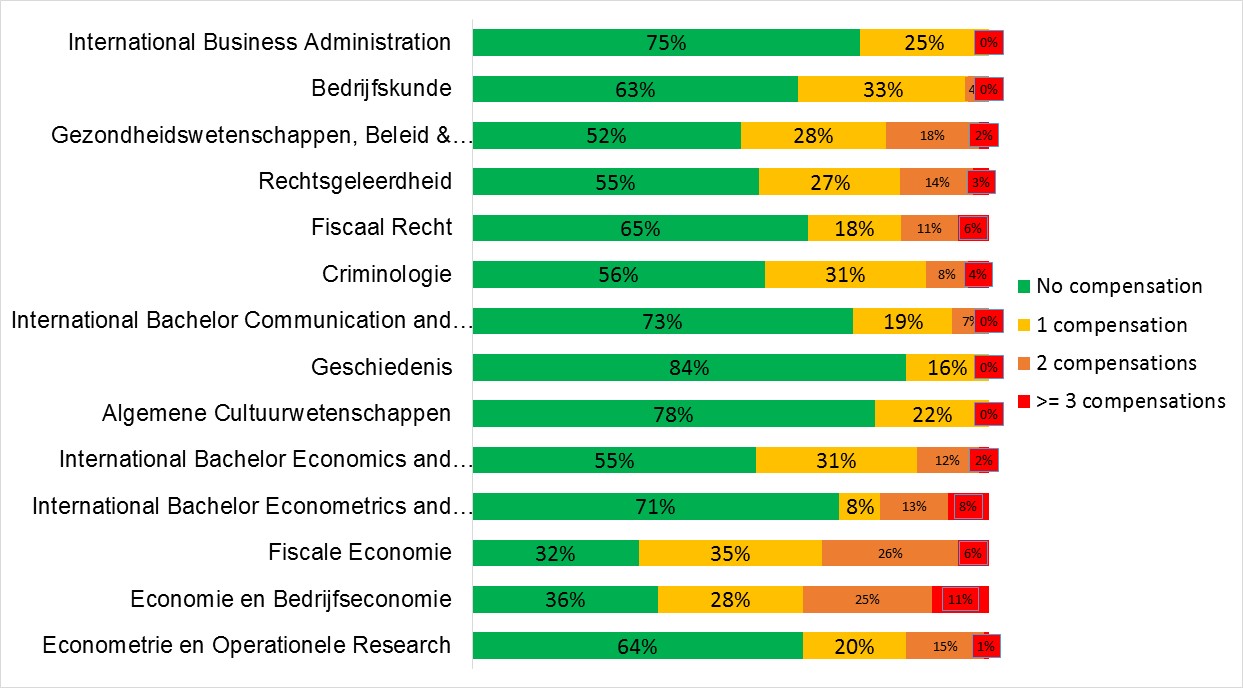 Effect of usage of compensation regulation on number of credits after two years
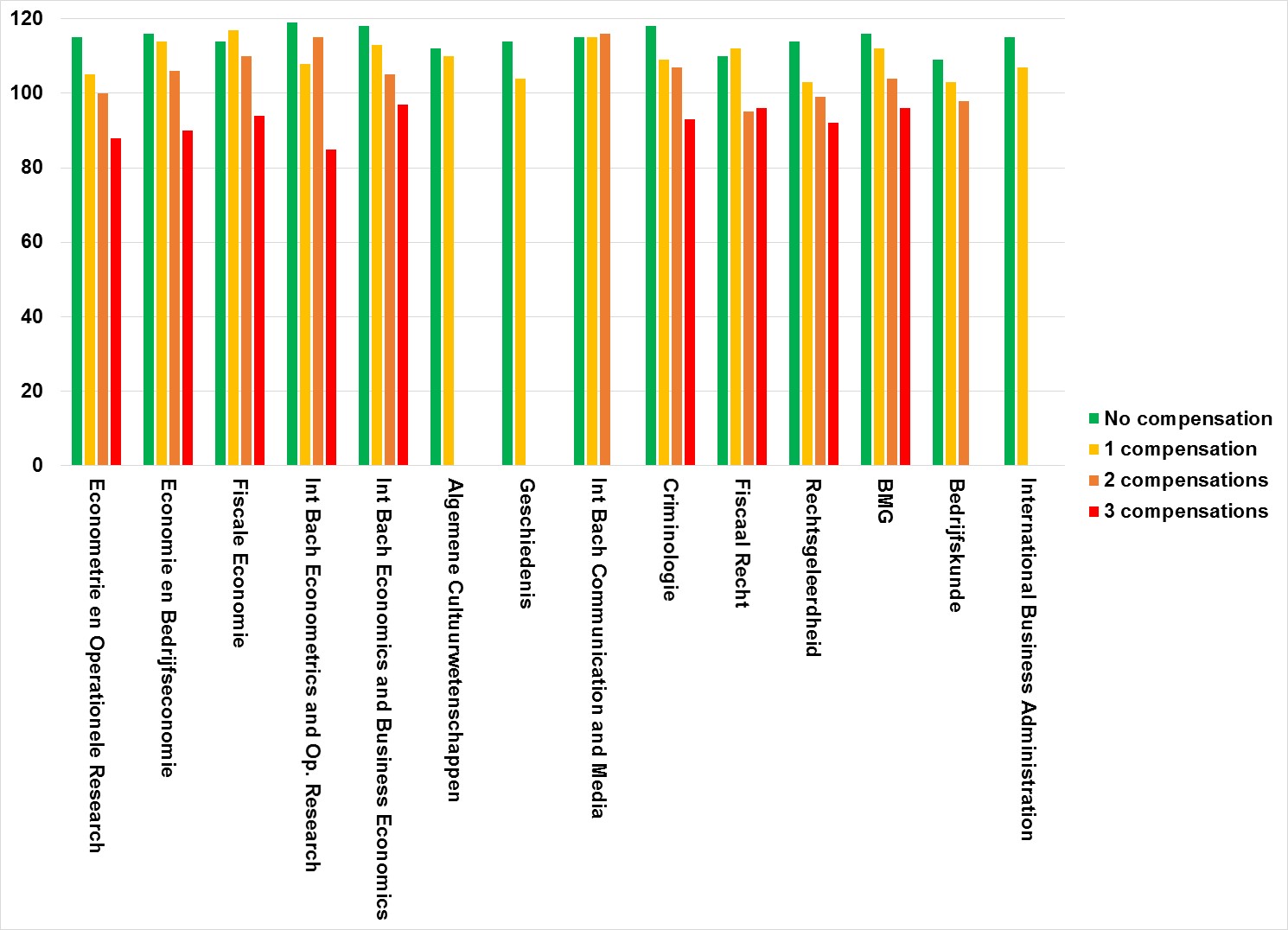 Conclusions
Use of compensation:
In almost all programs >50% students has not compensated for insufficient grades in the first year. A very small percentage of students has compensated for more than two insufficient grades.
Number of credits after 2 years:
For some of the programs, there is little to no difference in the number of credits obtained after two years of study among the compensation groups.In a number of other programs, there is a difference between the compensation groups. Students who did not make use of the compensation regulation earned more credits after two years than students who used the regulation.

Evidence-based recommendation: limit the number of compensations in the first year to a maximum of 2.
Group with 3 or more grades compensated is small
This latter groups shows the weakest study progress after two years